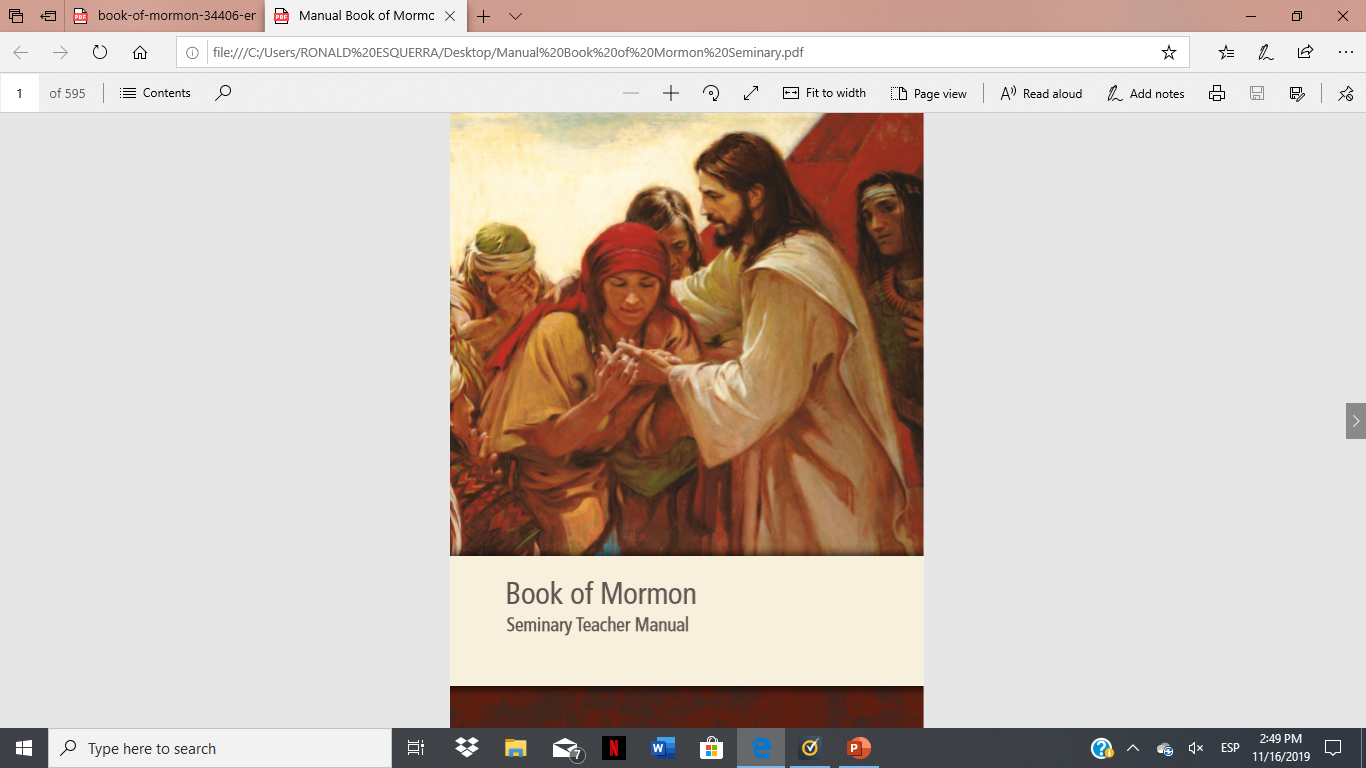 SEMINARY
El Libro de Mormón
LESSON 55
Mosiah 5-6
LESSON 55
Mosiah 5:1-4
“King Benjamin’s people describe the mighty change they have experienced through the Spirit”
LESSON 55
Have you ever felt that you needed to change spiritually?
What did you do about it?
Elder David A. Bednar of the Quorum of the Twelve Apostles:
“The essence of the gospel of Jesus Christ entails a fundamental and permanent change in our very nature made possible through our reliance upon ‘the merits, and mercy, and grace of the Holy Messiah’ (2 Nephi 2:8). As we choose to follow the Master, we choose to be changed—to be spiritually reborn” (“Ye Must Be Born Again,” Ensign or Liahona, May 2007, 20). You might suggest that students write the following quotation in their scriptures next to Mosiah 5:2 or in their scripture study journals: “As we choose to follow the Master, we choose to be changed” (Elder David A. Bednar).
In what ways do we choose to be changed when we choose to follow Jesus Christ?
What did King Benjamin desire to know from his people?
What brought about this change in their dispositions?
LESSON 55
Elder David A. Bednar of the Quorum of the Twelve Apostles:
“The gospel of Jesus Christ encompasses much more than avoiding, overcoming, and being cleansed from sin and the bad influences in our lives; it also essentially entails doing good, being good, and becoming better. . . . This mighty change is not simply the result of working harder or developing greater individual discipline. Rather, it is the consequence of a fundamental change in our desires, our motives, and our natures made possible through the Atonement of Christ the Lord. Our spiritual purpose is to overcome both sin and the desire to sin, both the taint and the tyranny of sin” (“Clean Hands and a Pure Heart,” Ensign or Liahona, Nov. 2007, 81–82).
Why do you think we need the Atonement of Jesus Christ in order to truly change?
What can we learn from Mosiah 5:2-4 about how we can experience a mighty change in our lives?
As we exercise faith in Jesus Christ and receive the Holy Spirit, we can experience a mighty change of heart.
LESSON 55
President Ezra Taft Benson:
“Becoming Christlike is a lifetime pursuit and very often involves growth and change that is slow, almost imperceptible. . . . “. . . True repentance involves a change of heart and not just a change of behavior. . . . Most repentance does not involve sensational or dramatic changes, but rather is a step-by-step, steady, and consistent movement toward godliness” (“A Mighty Change of Heart,” Ensign, Oct. 1989, 5).
How has your disposition changed as you have followed the Savior?
What do you need to do so the Lord will continue to help you experience this change?
LESSON 55
Mosiah 5:5-15
“King Benjamin’s people enter into a covenant with God and are given a new name”
LESSON 55
Mosiah 5:5
And we are willing to enter into a covenant with our God to do his will, and to be obedient to his commandments in all things that he shall command us, all the remainder of our days, that we may not bring upon ourselves a never-ending torment, as has been spoken by the angel, that we may not drink out of the cup of the wrath of God.
What were the people willing to do now that their dispositions had changed through the Atonement of Jesus Christ?
Which words or phrases in Mosiah 5:5 show the sincerity of the people’s desire to make and keep a covenant with God?
Which words or phrases in Mosiah 5:5 remind you of the promises we renew each time we partake of the sacrament?
How do you think making and keeping covenants helps us continue in the process of experiencing a change of heart?
LESSON 55
Mosiah 1:11
And now there was no more contention in all the land of Zarahemla, among all the people who belonged to king Benjamin, so that king Benjamin had continual peace all the remainder of his days.
What is the significance of a name?
Mosiah 5:7–8
7 And now, because of the covenant which ye have made ye shall be called the children of Christ, his sons, and his daughters; for behold, this day he hath spiritually begotten you; for ye say that your hearts are changed through faith on his name; therefore, ye are born of him and have become his sons and his daughters.
8 And under this head ye are made free, and there is no other head whereby ye can be made free. There is no other name given whereby salvation cometh; therefore, I would that ye should take upon you the name of Christ, all you that have entered into the covenant with God that ye should be obedient unto the end of your lives.
What name did King Benjamin give his people?
What words and phrases did you notice? What do those words and phrases teach you about the name of Christ?
We take upon ourselves the name of Jesus Christ when we make and keep sacred covenants.
LESSON 55
Referring to Mosiah 5:7, President Joseph Fielding Smith taught that Jesus Christ also “becomes our Father” because He “offers us life, eternal life, through the atonement which he made for us.” President Smith explained, “We become the children, sons and daughters of Jesus Christ, through our covenants of obedience to him” (Doctrines of Salvation, comp. Bruce R. McConkie, 3 vols. [1954–56], 1:29).
How can the words on the board help us understand the significance of taking upon ourselves the name of Jesus Christ?
What do you think it means to have the name of Christ written in your heart?
What do these people do to show the reverence and love they have for the name of Christ?
LESSON 55
Mosiah 5:15
Therefore, I would that ye should be steadfast and immovable, always abounding in good works, that Christ, the Lord God Omnipotent, may seal you his, that you may be brought to heaven, that ye may have everlasting salvation and eternal life, through the wisdom, and power, and justice, and mercy of him who created all things, in heaven and in earth, who is God above all. Amen.
What are some questions we could ask ourselves to evaluate how well we have taken upon ourselves the name of Christ?
LESSON 55
Mosiah 6:1-7
“Mosiah begins his 
reign as king”
LESSON 55
Mosiah 6:1-3
1 And now, king Benjamin thought it was expedient, after having finished speaking to the people, that he should take the names of all those who had entered into a covenant with God to keep his commandments.
2 And it came to pass that there was not one soul, except it were little children, but who had entered into the covenant and had taken upon them the name of Christ.
3 And again, it came to pass that when king Benjamin had made an end of all these things, and had consecrated his son Mosiah to be a ruler and a king over his people, and had given him all the charges concerning the kingdom, and also had appointed priests to teach the people, that thereby they might hear and know the commandments of God, and to stir them up in remembrance of the oath which they had made, he dismissed the multitude, and they returned, every one, according to their families, to their own houses.
Why do you think it was important to record the names of all the people who had entered into the covenant? Why did King Benjamin appoint priests among the people?
LESSON 55
Mosiah 6:6-7
6 And it came to pass that king Mosiah did walk in the ways of the Lord, and did observe his judgments and his statutes, and did keep his commandments in all things whatsoever he commanded him.
7 And king Mosiah did cause his people that they should till the earth. And he also, himself, did till the earth, that thereby he might not become burdensome to his people, that he might do according to that which his father had done in all things. And there was no contention among all his people for the space of three years.
LESSON 55